Индивидуальное сопровождение ребенка сэмоционально-личностными проблемами развития.
Содержательные вопросы:
Причины эмоционально-личностных проблем детей
Характеристика детей «группы риска»
Организация диагностики в системе индивидуального сопровождения в условиях ДОО
Основные аспекты коррекционно-развивающей работы с детьми «группы риска»
Методы коррекции эмоционально-личностной сферы дошкольников
Нормативно-правовое обеспечение
Взаимодействие ДО с семьями воспитанников.
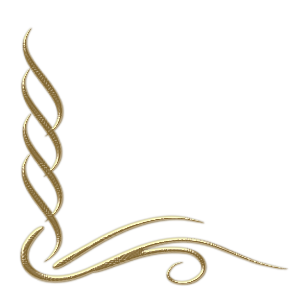 …эмоциональные проблемы не могут быть решены так же, как интеллектуальные.
Чарли Гордон
Эмоции (от лат. emovere – возбуждать, волновать) – особый вид психических процессов или состояний человека, которые проявляются в переживании каких-либо значимых ситуаций (радость, страх, удовольствие), явлений и событий в течение жизни.
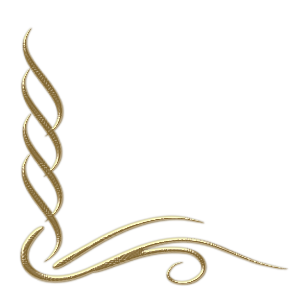 Различают эмоции: 
Негативные
Позитивные
Нейтральные.
Личностное развитие, рост и развитие личности - самое общее понятие, описывающее все позитивные изменения в личности как результат внутренних процессов и внешних воздействий. 
Это все то, что в личности: 
разворачивается с возрастом само собой; 
формируется под влиянием извне; 
развивается в совместной деятельности с окружающими;
развивается в себе самим человеком.
Исследования и наблюдения  показали, что современные дети:

с трудом усваивают нравственные формы;
стали более эгоистичными;
капризными;
избалованными;
зачастую неуправляемыми.
В чем проявляется?
манипулирование родителями;
трудности в общении и взаимодействии с взрослыми и сверстниками;

 У детей все чаще  присутствует комплекс  социально-психологических проблем:
Агрессивность;
Застенчивость;
Гиперреактивность;
Пассивность и т.п.
Все это  не может не вызывать  беспокойство со стороны педагогов.
Анализ  особенностей современных дошкольников показал следующие типичные особенности:
Не смотря  на происходящие в мире, обществе и семье, дошкольники  продолжают оставаться детьми (они любят и продолжают играть, но содержание игр изменилось, изменяются  тематики сюжетно-ролевых игр, дети все чаще выбирают компьютерные игры, игры с современными головоломками, конструкторами.)

Происходят существенные изменения в интеллектуальной сфере детей:
Стали более информированы и любознательны;
Свободно ориентируются  в современной технике;
Знают много о взрослой жизни ( чему способствует интернет, телевидение, насыщенность  среды как дома, так и в детском саду).

Отмечаются  большие сдвиги в нравственном,  социально-личностном развитии детей, в их поведении, общении.
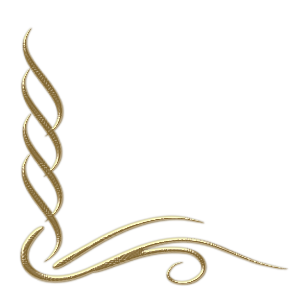 Эмоционально-личностное наряду с социально-коммуникативным развитием дошкольника является одним из приоритетных направлений современного образования.
Главная цель педагога работающего с детьми у которых наблюдаются эмоционально-личностные проблемы развития:    
Способствовать психическому и личностному росту ребенка.
Создать эмоционально благополучное настроение в группе.
Развивать эмоциональную сферу дошкольников. 
Никакое общение и взаимодействие не  будет эффективным если его участники: 
Не способны распознавать эмоциональное состояние собеседника.
Не управляют собственными эмоциями, через релаксацию и саморегуляцию.
Не способны понять свои собственные чувства и эмоции, через мимику, жесты, выразительные движения. (развитие  собственных самоощущений является важным компонентом в становлении личности растущего человека) 
Пополнять «эмоциональный словарь» терминами, обозначающими различные настроения и состояния ( умение передавать  словами оттенки настроения) 
Развивать толерантное отношение друг к другу и коммуникативные навыки.
Решение поставленных задач  необходимо решать 
В непосредственно образовательной деятельности
В самостоятельной деятельности
В  тесном контакте с родителями
Условия для нормального развития ребенка  (Г.М. Дульнёв и А.Р. Лурия)
Нормальная работа головного мозга и его коры; (при наличии патологических состояний нарушается баланс раздражительных и тормозных процессов, затрудняется осуществление сложных форм анализа и синтеза поступающей информации, замедляется развитие);

Нормальное физическое развитие и связанное с ним сохранение нормальной работоспособности и тонуса нервных процессов;

Сохранность органов чувств, которые обеспечивают связь ребенка с внешним миром;

Систематичность и последовательность обучения ребенка в семье, детском саду, школе.
Если какое-либо из этих условий не соблюдается, то ребенок имеет нарушенный тип развития.
Факторами риска , которые приводят к эмоционально-личностным проблемам  ребенка являются постоянно действующие обстоятельства, вызывающие устойчивые изменения того или иного признака и недостаточность психофизического развития.
Нарушению эмоционально-личностных  и адаптивных возможностей личностей дошкольника  способствуют негативные факторы.  (биологические, социальные, экономические, психологические)
Что такое фактор?

Движущая сила, причина или обстоятельство в любом процессе или явлении побуждающее к действию.

Факторы, влияющие на развитие эмоционально-личностных проблем развития :
среда;
наследственность;
деятельность;
воспитание.
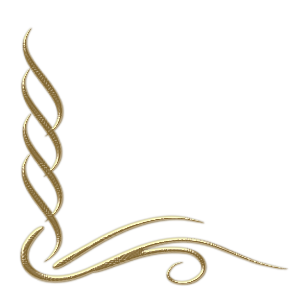 Среда –  условия, которые окружают ребенка и оказывают  непосредственное влияние на его развитие.
Бывает: 
- биологическая (климат);
- социальная (общество);
- педагогическая (учителя, семья, коллектив). 

Наследственность –  психофизические и анатомофизиологические особенности, которые передаются от родителей к детям (задатки, морфологические признаки, темперамент, характер, способности).

Деятельность – форма бытия и способ существования человека, его активность направленная на изменение и преобразование окружающего мира и самого себя.

Воспитание – целенаправленный специально организованный процесс формирования личности.
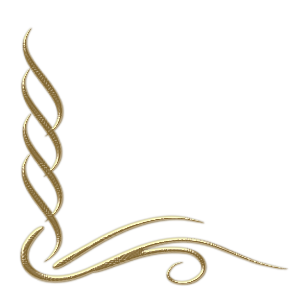 Факторы:
Внешние(биологические):
- наследственность;
- собственная активность человека порожденная противоречиями.
Внутренние(социальные):
- среда (биологическая, социальная, педагогическая);
- воспитание (в широком и узком педагогическом смысле, широком и узком социальном смысле)
Биологическое в человеке – его физическое развитие, включающее в себя физиологические изменения. Биологические свойства являются врожденными (морфологические признаки, темперамент, характер, способности).
Социальное развитие находит свое выражение в психическом, духовном и интеллектуальном росте человека. 
Личные качества формируются и развиваются в процессе жизни человека.
Проблема детей с эмоционально-личностными проблемами  актуальна для любой дошкольной организации.
По данным неонатологов, в настоящее время
По данным РАО к 6–7 годам 18–20 % детей имеют пограничные нарушения психического здоровья, которые достаточно четко проявляются в виде проблем 
эмоционально-личностной сферы и нуждаются в серьезном психокоррекционном воздействии.
Внешние условия, оказывающие существенное влияние на становление эмоционально-личностного  становления ребенка. ( Л. С.  Выготский)
Социокультурные условия жизни:
Анализ социально-педагогической ситуации в семьях показывает, что в ДОО имеется достаточно большой процент воспитанников, находящихся под воздействием неблагоприятных факторов, отрицательно сказывающихся  на эмоционально-личностном  благополучии  ребенка:
1. Стесненные жилищные условия.
2. Низкий прожиточный минимум
3. Образовательный и социальный статус
4. Вредные привычки родителей
В результате социологических исследования  семей  в дошкольных организациях  было выявлено  следующее:(примерные показатели, зависят от местоположения дошкольной организации)
Причины роста количества детей с эмоционально-личностными проблемами развития.
Падение жизненного уровня;
Безработица и низкие доходы семьи;
Ухудшение условий содержания детей;
Увеличение числа неполных семей;
Увеличение количества детей, рожденных вне брака матерями-одиночками;
Увеличение  детей рожденных несовершеннолетними матерями;
Рост числа отказных детей; 
Отсутствие или недостаток в семьях эмоционального, доверительного общения;
Высокий уровень конфликтности в отношениях между взрослыми членами семьи;
Конфликтность в  детско-родительских отношениях;
Педагогическая некомпетентность родителей;
Падение нравственных устоев семьи; 
Алкоголизм и наркомания родителей; 
Жестокое обращение с детьми, 
Пренебрежение их интересами и потребностями.
От чего зависят показатели увеличения количества  детей с эмоционально-личностными проблемами?
Расположенность дошкольной организации удаленно от крупных промышленных предприятий и культурных центров городов.

2.   Количество семей, которые  из-за низких доходов вынуждены проживать  в общежитиях в неблагоприятных условиях.
Большинство детей, которые относятся  к «группе риска», находятся в обстановке:
Постоянных ссор и конфликтов взрослых;
Безнадзорности
В окружении людей, у которых присутствуют вредные привычки ( пьянство, наркомания и т.п.)
Стрессовые ситуации 
вызывают у ребенка  со слабой нервной системой психологические срывы, которые могут перейти в неврозоподобное состояние, невротические реакции,  а в запущенных случаях состояние невроза и фобии.
приводят ребенка к дезадаптивному поведению.


Отрицательный опыт  социального общения в ситуации психоэмоционального стресса, сопровождающийся отрицательными эмоциями НАДОЛГО фиксируются в сознании ребенка и НЕГАТИВНО влияет на формирование гармоничных  эмоционально-личностных отношений.
Ежегодно проводимая среди педагогов и родителей информетрия , показывает, что более 20 % воспитанников дошкольных организаций входят в «группу риска» из-за  проблем в эмоционально-личностной сфере.
Особенно остро проблемы  проявляются при переходе детей в школу. 

Ежегодный анализ социально-психологической адаптации детей к ситуации школьного обучения показывает, что у 16–18 % детей наблюдаются:
повышенная тревожность;
отсутствие контакта с учителем и сверстниками;
негативные формы поведения.
Важность своевременного выявления предпосылок и признаков негативного влияния на психику дошкольника ставит педагогов в такие условия, когда требуется реальная индивидуализация образовательной работы и ежедневное применение воспитательных технологий не только общеразвивающей, но и психолого-педагогической направленности.
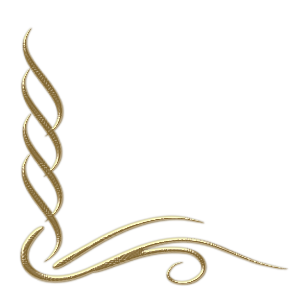 Характеристика детей  с эмоционально-личностными проблемами в развитии. («группы риска»)
Реализация образовательных программ  ставит приоритетным направлением  личностно ориентированное образование, то  педагоги  должны опираться на индивидуальные особенности ребенка. 

Индивидуальный подход к детям поддерживают все педагоги, но осуществление его на практике – не простое дело.

Главной задачей индивидуального подхода является:
Наиболее полное выявление индивидуальных способов развития возможностей ребенка;
Укрепление его собственной активности;
Раскрытие неповторимости личности.

Главное не БОРОТЬСЯ с индивидуальными особенностями, а развивать их,  изучать потенциальные возможности ребенка и строить воспитательную работу по принципу индивидуального развития .
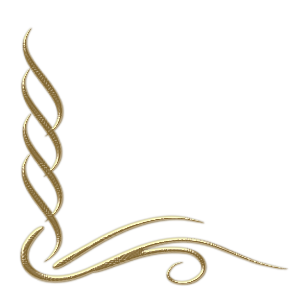 Как же быть с детьми « Группы риска»?
Выстаивать работу  по принципу индивидуализации  с детьми «группы риска» особенно важно и актуально.
«Группа риска» – это дети, у которых наблюдаются отклонения от нормы в физическом, психическом и социальном развитии, сопровождающееся нарушением адаптивных функций эмоционально-личностной сферы вследствие биологических, социально-экономических, психологических факторов. 
К ним относятся:
Дети с нарушениями в аффективной сфере;
Педагогически запущенные дети;
Дети с проблемами в развитии (олигофрения);
Дети с психапатоподобным поведением и др.
Дефектологи и психологи  предполагают, что к данной категории можно отнести леворукого ребенка и ребенка с эмоциональными нарушениями.
Воспитанники «группы риска» – требуют особого внимания  со стороны не только воспитателей, но и других специалистов (психологов, психиатров, логопедов, дефектологов  и др.)
Педагогу ВАЖНО  своевременно выявить предпосылки и признаки их негативного воздействия на эмоционально-личностное развитие ребенка.

От педагога требуется:
Реальная индивидуализация образовательной работы;
Ежедневное применение воспитательных технологий (общеобразовательной и коррекционно-профилактической  направленности.
В  проблемах в эмоционально-личностном развития чаще всего выделяют три категории детей: 
Агрессивные; 
Гиперактивные; 
Тревожные.
Как никто другой, дети  с эмоционально-личностными проблемами требуют пристального внимания и изучения их индивидуальных особенностей, а также разработки программ коррекционного развития.
Тревожные дети
Тревожность – это индивидуальная психологическая особенность, заключающаяся в повышенной склонности испытывать беспокойство в самых разных жизненных ситуациях, в том числе таких, которые к этому не располагают.
Включает  в себя комплекс эмоций, ведущей из которых является страх.
«Тревожность – это индивидуальная психологическая особенность, проявляющаяся в склонности человека к частым и интенсивным переживаниям состояния тревоги, а также в низком пороге его возникновения. Рассматривается как личностное образование и/или как свойство темперамента, обусловленное слабостью нервных процессов».
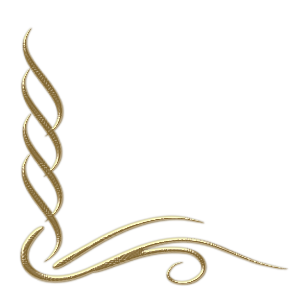 Не следует путать понятия «тревога» и « тревожность»

Тревога – это эпизодические проявления беспокойства и волнения. 

Физиологическими признаками тревоги являются:
 учащенное сердцебиение, 
поверхностное дыхание,
 сухость во рту, 
ком в горле, 
слабость в ногах. 
Поведенческие признаки проявления тревоги: 
Ребенок
 начинает грызть ногти, 
качаться на стуле, 
барабанить пальцами по столу, 
теребить волосы, 
крутить в руках разные предметы и др.

Единичные, то есть не часто возникающие, проявления тревоги могут перерасти в устойчивое состояние, которое и получило название «тревожность». 
При этом следует четко разграничивать термины «тревожность» и «страх».
(Психологический словарь. М.: Педагогика-Пресс, 1997.)
Особенности страхов детей дошкольного возраста.
Первые проявления страха наблюдаются у детей уже в младенческом возрасте.

  С 2-3 лет отмечается увеличение числа детских страхов, которые носят конкретный характер. (например: посещение врача)

 С 3-х лет конкретные страхи заменяются символическими (например: страх темноты и одиночества)

В 6–7 лет ведущим становится страх своей смерти. 

В 7–8 – страх смерти родителей.

 С 7 до 11 лет ребенок больше всего боится «быть не тем», сделать что-то не так, не соответствовать общепринятым требованиям и нормам.
Наличие страхов у ребенка является нормой, но если страхов очень много, то следует уже говорить о наличии тревожности в характере ребенка.
Тревожность развивается тогда, когда ребенок находится в состоянии (ситуации) внутреннего конфликта. 
Он может быть вызван:
 негативными требованиями, предъявляемыми к ребенку, которые могут унизить или поставить его в зависимое положение;
 неадекватными, чаще всего завышенными требованиями;
 противоречивыми требованиями, которые предъявляют к ребенку родители и педагоги.
Довольно часто тревожные дети  имеют заниженную самооценку, что выражается: 
в болезненном восприятии критики от окружающих;
обвинении себя во многих неудачах;
в боязни браться за новое сложное задание. 

Тревожные дети чаще других подвергаются манипуляциям со стороны взрослых и сверстников.

Наблюдение показали, что  напряжение тревожных детей чаще всего проявляется  в мышечных зажимах в области лица и шеи, им свойственно  зажатие мышц живота.
Снизить мышечное и эмоциональное напряжение можно научив ребенка выполнять релаксационные упражнения.
У старших дошкольников и младших школьников тревожность еще не является устойчивой чертой характера и при проведении соответствующей психолого-педагогической коррекции относительно обратима. (А. И. Захаров)
Коррекционную работу с тревожными детьми целесообразно проводить в трех основных направлениях:
Повышать самооценку ребенка;
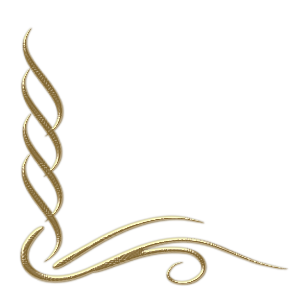 Обучать  ребенка способам снятия мышечного и эмоционального напряжения;
Отрабатывать  навыки  владения собой в ситуациях, травмирующих ребенка.
Агрессивные дети
Агрессия (от лат. aggressio – нападение, приступ) – это мотивированное деструктивное поведение, противоречащее нормам и правилам сосуществования людей в обществе, наносящее вред объектам нападения (одушевленным и неодушевленным), приносящее физический ущерб людям (отрицательные переживания, состояние напряженности, страха, подавленности и т. д.). 
(Психологический словарь. М.: Педагогика-Пресс, 1997.)

 Агрессия не возникает неожиданно. 
 Появиться в результате различных межличностных взаимодействий, провокаций.
 
Э. Фромм считает, что существует два вида агрессии: 

«доброкачественная» появляется в момент опасности и носит оборонительный характер. Как только опасность исчезает, затухает и данная форма агрессии.

«злокачественная» агрессия представляет собой жесткость и деструктивность и бывает спонтанной и связанной со структурой личности.
А. Басс и А. Дарки выделяют 5 видов агрессии:

физическая агрессия (физические действия против кого-либо);
раздражение (вспыльчивость, грубость);
вербальная агрессия (угрозы, крики, ругань и т. д.);
ненаправленная (крики в толпе, топанье и т. д.);
негативизм (оппозиционная манера поведения).
Виды агрессии  проявляются  у людей всех возрастов, а иногда проявляются с самого раннего возраста. 

На становление агрессивного поведения ребенка оказывают влияние многие факторы,  например, проявлению агрессивных качеств могут способствовать некоторые соматические заболевания или заболевания головного мозга, а также различные социальные факторы.
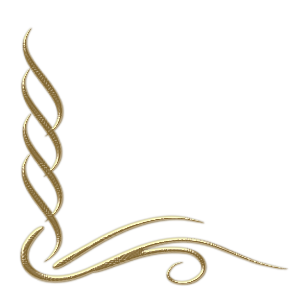 Что влияет на возникновение детской агрессии?
Исследования доказывают, что на повышение уровня детской агрессии влияют:

Сцены насилия, демонстрируемые в кино или на экранах телевидения. 

 Стиль воспитания  в семье. (Если ребенка строго наказывать за любое проявление агрессивности, то он учится скрывать  свой гнев в присутствии родителей, но это не гарантирует подавления агрессии  в любой другой ситуации. )  (И. Раншбург и П. Поппер)

 Пренебрежительное, попустительское отношение взрослых (дети часто используют агрессию  и непослушание для того, чтобы привлечь к себе внимание взрослых) .
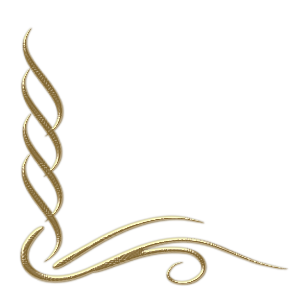 Как научить агрессивного ребенка выражать свой гнев в приемлемой форме?

Что такое гнев? 
Это чувство сильного негодования, которое сопровождается потерей контроля над собой.

Основные способы выражения гнева (Вирджиния Н. Квинн)

Прямо (вербально или не вербально) заявить о своих чувствах, при этом давая выход отрицательным эмоциям.
Выразить гнев в косвенной форме, вымещая его на человеке или предмете, который представляется разгневанному неопасным.
Сдерживать свой гнев, «загоняя» его внутрь. В этом случае постепенно накапливающиеся отрицательные чувства будут способствовать возникновению стресса. Не выраженный гнев может стать  одной из причин таких заболеваний , как ревматический артрит, крапивница, псориаз, язва желудка, мигрень, гипертония и др. (Холт)
Задерживать негативную эмоцию до момента ее наступления, не давая ей возможности развиться, при этом человек пытается выяснить причину гнева и устранить ее в кратчайший срок.
При обучении агрессивных детей конструктивным способам выражения гнева эффективнее всего использовать два направления, описанных В. Квинн: 
учить детей прямо заявлять о своих чувствах;
выражать гнев в косвенной форме, с помощью игровых приемов.
Как научить ребенка  приемам саморегуляции и  умению владеть собой в различных ситуациях?
Полезны любые релаксационные упражнения (агрессивным детям  свойственны мышечные зажимы)
Говорите с ребенком о том, что такое гнев и какие разрушительные  действия и последствия он имеет.
Покажите ребенку каким  злым и некрасивым становится человек в порыве гнева.
Объясните, что важно работать над собой, управлять и владеть своими отрицательными эмоциями. 

Каким образом отработать  навыки  общения в возможных конфликтных ситуациях?
Агрессивные дети иногда проявляют агрессию лишь потому, что не знают других способов выражения своих чувств. 
Задача взрослого – научить их выходить из конфликтных ситуаций приемлемыми способами.

Как  сформировать   эмпатию, доверие к людям и т. д.?
Эмпатия – это «нерациональное познание человеком внутреннего мира других людей (вчувствование)… сопереживая, человек испытывает чувства, идентичные наблюдаемым». (Психологический словарь. М.: Педагогика-Пресс, 1997. С. 429.)
Развивать эмпатию и формировать другие качества личности можно во время совместного чтения взрослого и ребенка.
 Обсуждая прочитанное, взрослый поощряет выражение ребенком своих чувств.
Гиперактивные дети
Активный – от лат. activus – деятельный, действенный.
«Гипер» – от греч. hyper – над, сверху – указывает на превышение нормы.

«Гиперактивность – это особенность личности, которая проявляется несвойственными для нормального, соответствующего возрасту, развития ребенка невнимательностью, отвлекаемостью, дефицитом активного внимания, импульсивностью и повышенной двигательной активностью» ( Психологический словарь. М.: Педагогика-Пресс, 1997. С. 72.)
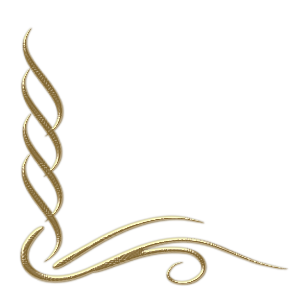 Синдром дефицита внимания (СДВ) представляет собой самое распространенное нарушение у детей, причем мальчики страдают значительно чаще, чем девочки.
Когда можно наблюдать первые проявления гиперактивности? 

Первые проявления гиперактивности можно наблюдать в возрасте до 7 лет. 

Пики проявления данного синдрома совпадают с пиками психоречевого развития в 1–2 года, 3 года и 6–7 лет. 
В 1–2 года закладываются навыки речи, 
в 3 года у ребенка увеличивается словарный запас, в 6–7 лет формируются навыки чтения и письма.
Исследователи отмечают три основных блока проявления гиперактивности:
Дефицит внимания;
Импульсивность;
Повышенная двигательная активность.
Существуют другие классификации: (Виктор Клайн) 
Сверхактивность; 
Разбросанность или рассеянность; 
Импульсивность; 
Повышенная возбудимость.
В чем причина гиперактивности ребенка?
В основе гиперактивности,  лежит минимальная мозговая дисфункция (ММД), которая является причиной возникновения школьных проблем примерно половины неуспевающих учащихся.

       Среди родителей и педагогов бытует мнение, что гиперактивность – это всего лишь поведенческая проблема, а иногда и просто «распущенность» ребенка или результат неумелого воспитания.
       Чуть ли не каждого ребенка, проявляющего излишнюю подвижность и неусидчивость, взрослые причисляют к разряду гиперактивных детей.

ТАКАЯ ПОСПЕШНОСТЬ В ВЫВОДАХ НЕ ОПРАВДАНА.

Синдром гиперактивности – это медицинский диагноз, право на который имеет только специалист (дефектолог, логопед, психолог, психиатр)
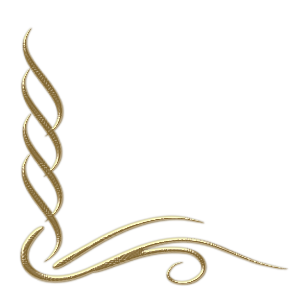 Основными причинами возникновения гиперактивности у детей прежде всего являются: 
патология беременности, родов. ( в 85% случаев возникновения );
инфекции и интоксикации первых лет жизни малыша;
 генетическая обусловленность.
Многие дети с диагнозом «синдром дефицита внимания с гиперактивностью» (СДВГ) имеют нарушения в развитии речи и трудности в формировании навыков чтения, письма и счета:
66 % с диагнозом СДВГ – обнаруживали признаки дислексии и дисграфии;
61 % с тем же диагнозом – признаки дискалькулии.  (Н. Н. Заваденко )

Дети с диагнозом «синдром гиперактивности» обладают достаточно высокими компенсаторными возможностями.
Для включения компенсаторных механизмов необходимо наличие определенных условий.
Ребенок должен развиваться:
В благоприятной обстановке; 
Без интеллектуальных перегрузок; 
С соблюдением соответствующего режима;
В ровной эмоциональной атмосфере.
Лечение и воспитание гиперактивного ребенка должно проводиться комплексно, при участии многих специалистов: невролога, психолога, педагога и др. 
Любая помощь специалистов  будет неэффективной, без привлечения родителей.
Критерии оценки и портрет гиперативного  ребенка см. в приложении к презентации.
Какие направления работы используются в работе с гиперактивными детьми?
1.  Развитие дефицитарных функций:
внимания;
контроля поведения;
двигательного контроля. 

Коррекционную работу следует проводить поэтапно, начиная с развития одной отдельной функции. 

Гиперактивному ребенку трудно одновременно быть и внимательным, и спокойным, и неимпульсивным. 

Любое взаимодействие взрослого с ребенком  желательно проводить в занимательной для ребенка форме.
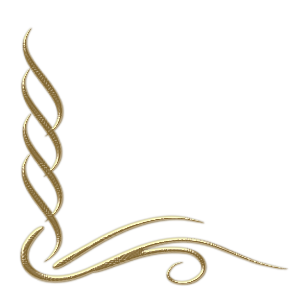 2. Отработка конкретных навыков взаимодействия со взрослыми и сверстниками.

 1 этап. 
Первоначальная работа с гиперактивным ребенком должна осуществляться индивидуально. 

На этом этапе работы можно обучить ребенка не только слушать, но и слышать – понимать инструкции взрослого: 
проговаривать их вслух;
формулировать самому правила поведения во время занятий и правила выполнения конкретного задания.

Желательно на этом этапе также выработать совместно с ребенком систему поощрений и наказаний, которая поможет ему впоследствии адаптироваться в детском коллективе. 

2 этап
 Вовлечение гиперактивного ребенка в групповые виды деятельности (во взаимодействие со сверстниками) – тоже должен проходить постепенно.

 Сначала желательно включать гиперактивного ребенка в работу и в игру с малой подгруппой детей (2–4 человека) и только после этого можно приглашать его участвовать в общегрупповых играх и занятиях.
 В случае несоблюдения данной последовательности ребенок может перевозбуждаться, что приведет, в свою очередь, к потере контроля поведения, переутомлению, дефициту активного внимания.
3. Осуществление работы с гневом (при необходимости)
Работа по этим 3 –м  направлениям может осуществляться параллельно или, в зависимости от конкретного случая, может быть выбрано одно приоритетное направление (отработка навыков взаимодействия с окружающими)
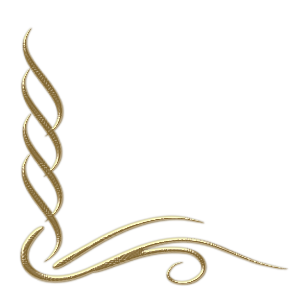 Сопровождение ребенка с эмоционально-личностными особенностями  необходимо начинать в дошкольном образовательном учреждении (основы большинства проблем закладываются  и формируются в дошкольном возрасте) 

Индивидуальное психолого-педагогическое медико-социальное сопровождение ребенка в образовательном процессе дошкольной организации  трактуется  как система профессиональной деятельности различных специалистов по созданию оптимальных условий для становления личности ребенка  и  его всестороннего развития в соответствии с его задатками, возможностями и способностями.
Основные характеристики этой системы:

законодательно закрепленный приоритет интересов ребенка при соблюдении гарантированных прав родителей (законных представителей);
мультидисциплинарность (комплексность), то есть осуществление сопровождения с участием разных специалистов (воспитателей , логопедов, психологов, социальных педагогов, врачей и др.);
ограничение во времени с учетом перспектив дальнейшего обучения в школе;
независимость и автономность каждого специалиста при соблюдении принципа последовательности и преемственности в работе с ребенком.
Дети,  имеющие  эмоционально-личностные проблемы (а зачастую и тенденцию к девиантному поведению), при снижении коммуникативных возможностей и способности ко взаимодействию со взрослыми и в условиях детского коллектива требуют  акцента на некоторые значимые факторы:

 необходимость тщательных усилий специалистов на этапе диагностики (дифференцирование проблем ребенка, непосредственно связанных с заболеванием, органическими повреждениями, от проблем педагогической запущенности, социальной депривации и дезадаптации);
четкое взаимодействие всех специалистов учреждения на всех этапах сопровождения с особым учетом рекомендаций врачей и психологов;
необходимость сочетания образовательной, коррекционной и лечебной деятельности;
динамическая система гибкого перевода с одного варианта сопровождения на другой в зависимости от динамики развития и возможностей ребенка;
включение родителей как полноправных участников коррекционно-развивающей работы в деятельность организации.
Особенности организации системы сопровождения детей с эмоционально-личностными проблемами развития, возможные в дошкольной организации в зависимости от его целей, задач и возможностей.

Психолого-медико-педагогический консилиум – наиболее распространенная форма сопровождения ребенка, закрепленная нормативно приказом заведующего.

 Служба сопровождения вводится в штатное расписание приказом заведующего, не требует дополнительного финансирования и заключается в перераспределении обязанностей в зависимости от целей и задач создаваемой службы.

 ПМПС-центр – вводится по согласованию с органами образования при наличии кадровых и финансовых возможностей.
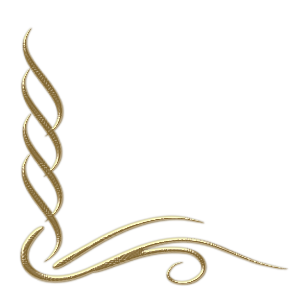 Независимо от организационной формы (консилиум, служба, центр), основные направления организационно-методического обеспечения образовательного и коррекционного процесса в ДОО службой ППМС сопровождения следующие:

разработка и уточнение индивидуального образовательного маршрута для каждого ребенка (включает в себя определение образовательных программ и организацию их по темам во временных интервалах, доступных ребенку с учетом его актуальных возможностей);

разработка, уточнение и реализация схем и программ сопровождения детей с особыми потребностями с учетом данных динамического обследования;

гигиеническое нормирование нагрузок;

обеспечение преемственности и последовательности в работе с ребенком.
Наиболее приемлемой и распространенной формой организации ПМПС в дошкольной организации является психолого-медико-педагогический консилиум/совет.

Что входит в  его обязанности ?

   Обеспечение диагностико-коррекционного психолого-медико-педагогического сопровождения воспитанников с особыми образовательными потребностями, исходя из реальных возможностей организации и в соответствии с возрастными и индивидуальными особенностями, состоянием соматического и нервно-психического здоровья воспитанников. 

       ПМПК ДОО может стать эффективной формой сопровождения детей «группы риска» при условии включения в его обязанности сопровождения детей с проблемами в эмоционально-личностной сфере.
Алгоритм системного сопровождения ребенка с особыми потребностями развития в образовательном пространстве дошкольной организации  (Л. М. Шпицына)
Диагностический этап. 
Цель:   Осознание сути проблемы, ее носителей и потенциальных возможностей решения. 
Диагностический этап начинается с фиксации сигнала проблемной ситуации, затем разрабатывается план проведения диагностического исследования. На этом этапе важно установить доверительный контакт со всеми участниками проблемной ситуации, помочь им вербализировать проблему, совместно оценить возможности ее решения.

Поисковый этап 
Цель:  Сбор необходимой информации о путях и способах решения проблемы, доведение этой информации до всех участников проблемной ситуации.

Консультативно-проективный (или договорной) этап. 
Цель: обсуждение  специалистами возможные  варианты  решения проблемы, со всеми заинтересованными лицами.
Обсуждаются: 
позитивные и негативные стороны разных решений, 
выстраиваются  прогнозы эффективности, 
выбираются различные методы и формы работы. 

После выбора способа  решения проблемы важно распределить обязанности по её  реализации
Деятельностный этап
Цель:  Обеспечение  желаемого результата. 
Задача специалиста по сопровождению состоит в оказании помощи по реализации плана:
Педагогу;
Ребенку;
Родителям.
Разрешение проблемы часто требует активного вмешательства специалистов – психологов, медицинских работников и т. д. 
Функции координатора на этом этапе принимает на себя специалист сопровождения. (психолог, логопед, дефектолог, медик и т.д.)
Рефлексивный этап 
Цель: Осмысление  результатов деятельности службы сопровождения по решению проблемы.
Этот этап может стать заключительным в решении индивидуальной проблемы или стартовым в проектировании специальных методов предупреждения и коррекции массовых проблем, имеющихся в образовательной организации.
Все этапы условны, так как у каждого ребенка своя проблема и в ее решении требуется индивидуальный подход. 
(По мнению Л. М. Шипицыной)
Главное, что определяет успех в решении проблем ребенка, – заинтересованность и высокая мотивация всех участников процесса сопровождения: ребенка, родителей, педагогов, специалистов.
Организация диагностики в системе сопровождения
Диагностика – своевременное и всестороннее изучение личности ребенка, обеспечивающее положительную динамику в его развитии.
Основная задача диагностики – вычленение проблем ребенка и его потенциальных возможностей в ее решении.
Психологический диагноз производится не только по результатам психологического обследования, но обязательно предполагает соотнесение полученных данных с тем, как выявленные особенности проявляются в жизненных ситуациях и только по разрешению родителей (лиц заменяющих родителей)
Диагностика эмоционально-личностной сферы детей
Методы психологической диагностики эмоционального развития дошкольника
Параметры эмоционального развития дошкольника:
 (Л. П. Стрелкова)
адекватная реакция на различные явления окружающей среды;
дифференциация и адекватная интерпретация эмоциональных состояний других людей;
широта диапазона понимаемых и переживаемых эмоций, интенсивность и глубина переживания, уровень передачи эмоционального состояния в речевом плане, терминологическая оснащенность языка;
адекватное проявление эмоционального состояния в коммуникативной сфере.
В условиях детского дошкольного учреждения используются  разнообразные методики изучения эмоционально-личностного  развития ребенка. 

              В качестве основных методов используются: 
Наблюдение;
Эксперимент; 
Проективные рисуночные тесты.
Наблюдение
Положительные стороны:
Наблюдением могут успешно пользоваться как специалисты-психологи, так и воспитатели.
Наблюдение дает возможность  тщательно исследовать его поведение в реальных жизненных обстоятельствах.
Наблюдение позволяет достаточно объективно оценить эмоциональное состояние ребенка в условиях ДО – при взаимодействии с воспитателем и сверстниками, в процессе организационной деятельности и  в режимных моментах
Сложности:
Невозможно избежать субъективизма наблюдателя. (интерпретация результатов наблюдения не ограничивается только научными представлениями, но и включает в оценку собственные стереотипы суждений, эмоциональные отношения, ценностные ориентации и т.д.)
•  Фиксация только внешнего  выражения эмоций (Различные эмоции могут выражаться  одним и тем же способом. Например: и от страха и от удивления  широко открываются глаза и увеличиваются зрачки; опущенные глаза и голова могут одновременно  выражать застенчивость, страх или не желание общаться; слезы могут быть вызваны одновременно страхом, печалью и гневом.)
Параметры эмоциональных проявлений при наблюдении
При наблюдение следует обращать внимание:
Эмоциональный фон 
Имеет много общего с настроением (но эта более размытая, продолжительная и устойчивая форма выражения эмоционального состояния), которое может быть либо положительным, либо отрицательным.
В целом эмоциональный фон дает психологу информацию о степени эмоционального благополучия ребенка.
Выраженность эмоций. 
Зачастую дошкольники не владеют культурными формами выражения эмоций, не всегда могут сдерживать такие эмоциональные проявления, как плач, крик и т. п. Важно попробовать увидеть, насколько богат и разнообразен эмоциональный мир ребенка, усвоил ли он эмоциональные оттенки, или его эмоции «плоские», односторонние, невыраженные.
Эмоциональная подвижность. 
Эмоции детей более подвижны, чем у взрослых, что внешне выражается в быстрой и легкой смене от печали к радости, «от горя к веселью». Однако чрезмерно быстрая и частая смена настроений говорит о повышенной эмоциональной подвижности, неустойчивости.
Следует запомнить
Для того чтобы уменьшить количество ошибок при интерпретации результатов  наблюдений следует:

отказаться от преждевременных выводов;
тщательно фиксировать внешние проявления поведения;
продолжать наблюдение по возможности длительное время и лишь потом приступать к анализу результатов;
Подтвердить или опровергнуть сделанные выводы с помощью специальных рисуночных методов.
Наблюдения за ребенком должны происходить в естественной ситуации: в группе, на прогулке, во время прихода в детский сад и ухода из него.
Способы фиксации  результатов оценки эмоционального состояния детей
Таблицы фиксации результата. 
        Можно использовать оценки в баллах, применять цвета или любые другие знакомые обозначения. 
        Целесообразно  использовать различные цветовые оттенки (наглядно выделяются ситуации, когда ребенок чувствует себя комфортно или неблагополучно)
Использование цвета позволяет избежать классификации детей по тому или иному признаку и деление их на «хороших» или «плохих». 
       В результате  использование таблиц фиксации  можно выявить:
Причины неблагополучия;
Трудности, возникающие у ребенка  в тех или иных ситуациях;
Свои промахи, что помогает понять причины затруднений при взаимодействии с ребенком.

А самое главное найти средства их преодоления

ЗАПОМНИТЕ
Каждый ребенок проявляет свои эмоции по-разному.
Обращайте внимание на степень проявления эмоции конкретного ребенка в той или иной ситуации и именно эту реакцию положите  в основу оценки эмоционального состояния.
ШКАЛА ОЦЕНКИ проявления эмоционального неблагополучия и эмоционального комфорта.
При наблюдении за ребенком его эмоциональное состояние в ситуациях взаимодействия ребенка с родителем, ребенка с воспитателем, ребенка со сверстником фиксируется по соответствующей индивидуальной схеме.
Оценка эмоционального состояния ребенка в группе детского сада
Код ребенка __________ возраст ____ № группы ______
Выводы:
Что способен сделать педагог?
 Вовремя распознать в ребенке такие эмоционально-личностные  отклонения как,  агрессия, тревога, сверхчувствительность, возбуждаемость, капризность, плаксивость, злобность, завистливость, упрямство, жестокость. 
 Познакомить детей  им научить различать  эмоции человека: радость, горе, гнев, удивление.
Постоянно рассказывать о  чувствах других людей  и научит ребенка понимать свои собственные.
Научить ребенка  передавать заданное эмоциональное состояние, используя различные  выразительные средства, научить переключаться с одного состояния на противоположное.
Развить произвольное управление поведением, способность сопереживать, волевые усилия, сосредоточенность на определенной работе.
Когда можно сказать, что работа по индивидуальному сопровождению дошкольников прошла успешно?
Эмоции  ребенка  приобрели значительную глубину и устойчивость;
У ребенка преобладают положительные эмоции;
Появляется и крепнет  постоянная дружба со сверстниками;
У ребенка развита способность сдерживать свои бурные и резкие выражения чувств;
Ребенок усвоил «язык» эмоций и способен с помощью них  выражать тончайшие оттенки переживаний и интонаций голоса;
Эмоциональные  реакции ребенка адекватны  ситуациям;
В  рисунках детей преобладают яркие и светлые краски, отражаются положительные эмоции.
Список использованной литературы:
Диагностика эмоционально-личностного развития дошкольников 3–7 лет / сост. Н. Д. Денисова. – Волгоград : Учитель, 2014. – 202 с.

Индивидуальное сопровождение детей «группы риска»: экспериментально-исследовательская деятельность, коррекционно-развивающие занятия, картотека игр / авт.-сост. Г. М. Татарникова, И. И. Вепрева, Т. Т. Кириченко. – Волгоград : Учитель, 2016. – 229 с.
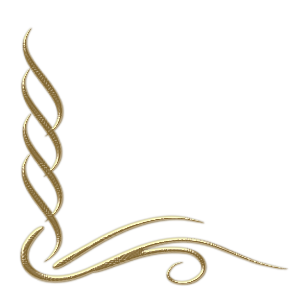 Спасибо за внимание!